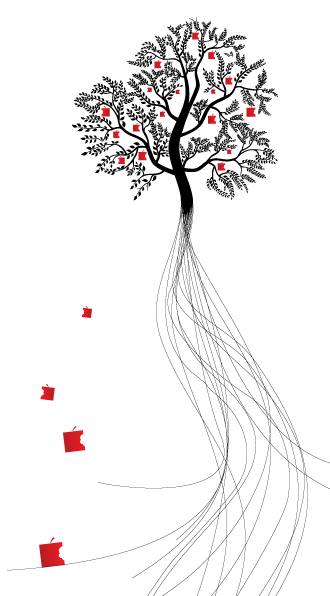 RE-ACCREDITATION OF HIGHER EDUCATION INSTITUTIONS IN CROATIA
Vesna Dodiković-Jurković, Ph.D.
May 2013
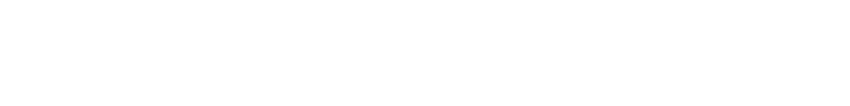 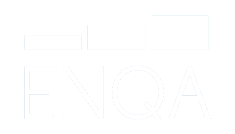 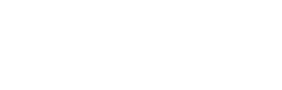 Overview
The context of Higher Education & Science 
  in Croatia

 ASHE 

 Re-accreditation

 Challenges
Map of Croatia
The Context of Higher Education & Science
The main stakeholders:

	MSES - Ministry of Science, Education and Sports 	
	NCHE - National Council for Higher Education 
	NCS - National Council for Science 
	ASHE - Agency for Science and Higher Education 
	SU - Students’ Union 
	Rectors’ Conference
	The Croatian Council of Universities and University 	Colleges of Applied Sciences
	HEIs
	Scientific organizations
The Context of Higher Education & Science
Number of HEIs: 

- 119 (88 public / 31 private)
 10 universities (7 public / 3 private)
 15 polytechnics  / 27 colleges

 Number of students: approx. 180 000

 Number of scientific organizations: 168
	(25 public scientific institutes)
Scheme of study programmes in Croatia
Postgraduate university
 (dr.sc.,dr.art/PhD)., 3 years
ECTS number regulated by university
8.
Postgraduate professional
(uni. spec.), 1-2 years
7.
6.
5.
Graduate
(mag. struke/Master), 1-2 years
60-120 ECTS
Specialist graduate professional
(professional spec.), 1-2 years
60-120 ECTS
4.
Undergraduate professional
(professional baccalareus/baccalaurea)
3-4 years
180-240 ECTS bodova

(pristupnik/associate degree)
<3 god.
<180 ECTS
3.
Min. 300 ECTS
Undergraduate
(univ.bacc), 3-4 years
180-240 ECTS
2.
1.
UNIVERSITY STUDY PROG.
YEAR
PROFESSIONAL STUDY PROG.
UNIVERSITIES
INSTITUTION
POLYTECHNICS & COLLEGES
Croatian Qualification Framework
Universities - 10
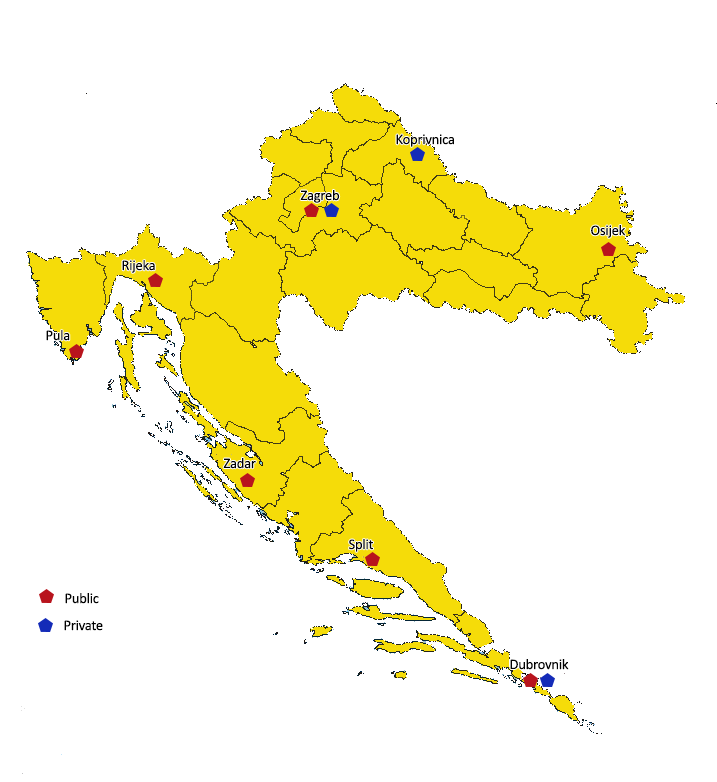 Polytechnics - 15
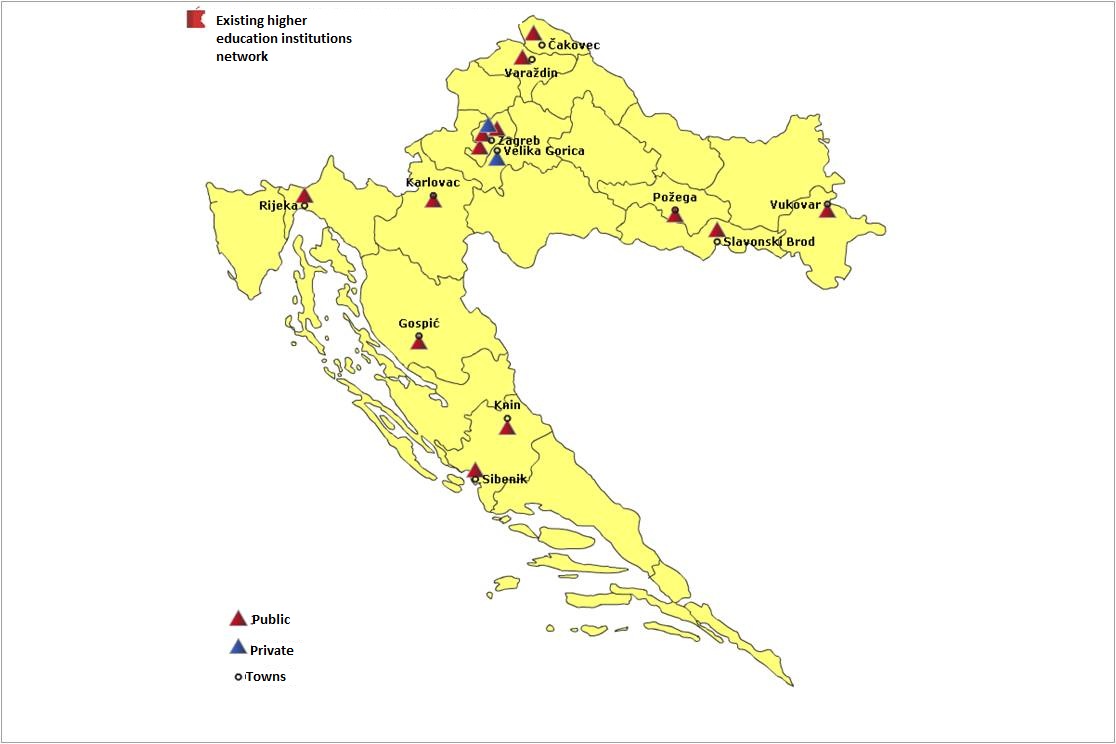 Colleges - 25
Type of study programmes
Professional study programmes
University study programmes
The beginnings – 1990s
HE system inherited from Yugoslavia
First legislative changes in 1993 – establishment of private HEIs enabled
National Councils (Science and HE) set up – strategic and external QA role
Introduction of Bologna system in Croatia
2001 Croatia signed the Bologna Declaration
Impetus - wish to improve the education structure of the population, reform the system, and join the EU
Mayor changes: binary system, three cycle system, ECTS 
National Councils tasked with external QA
2005 – first Bologna generation of students enrolled
Agency for Science and Higher Education - ASHE
Established in 2005 

2009 – redefinition of its role (Quality Assurance Act)  and strengthening of its independence

Is a legal entity that autonomously and independently	     performs activities defined by Scientific Activity and Higher Education Act, Act on Recognition of Foreign Educational Qualifications and Act on Quality Assurance in Science and Higher Education

Unifies various activities related to the science and higher education system
Organizational structure
Activities
Quality Assurance Role
2.  Collecting and analysing data on the systems of science and higher education
3.  National ENIC/NARIC office
4.  Central Applications Office
5.  Support to work of various bodies
6.  International cooperation
QA role
Initial accreditation
Re-accreditation
Thematic evaluation
Audit
Initial accreditation
New HEIs and/or new study programs

New scientific organizations established and/or financed by state

Fulfilment of minimum criteria is checked
Re-accreditation
5–year cycles

All public and private HEIs by 2015/2016

All scientific organizations established and/or financed by the state by 2015/2016
Re-accreditation of HEIs
All HEIs by 2015/2016

2010/2011: re-accreditation of 20 HEIs in the field of economics and business
2011/2012: re-accreditation of 32 HEIs in the technical sciences
2012/2013: re-accreditation of 9 HEIs in the biotechnical sciences + 14 private HEIs
PROCEDURE
Re-accreditation
Periodic external review
Standards and criteria (key areas)
Accreditation Commissions/Councils
Self-review
Trainings
Peer-reviews
Site-visit
Report
Follow-up
Accreditation decision
Outcome of accreditation
Re-accreditation - Expert Panel
ASHE coordinator  + 
ASHE translator
Student
International Expert
National Expert
International Expert
National Expert
Re-accreditation - Scope
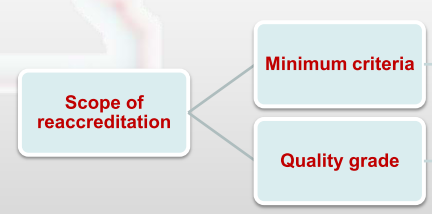 MINIMUM CRITERIA
Prescribed by Ordinance of Accreditation of HE

teacher/student ratio 1:30
space criteria 1 student per 1,25 m2
50/33 percent of study programmes conducted by teachers employed at the institution/own teachers
MINIMUM CRITERIA
For HE institutions registered in the Register of Scientific Organizations
Adopted long-term strategic programme of research in the area in which the teaching activity is performed
Adequate number and qualifications of employed researchers (appointed into scientific position or with an adequate number of scientific papers published)
Proof of adequate facilities and equipment for proposed research
Proof of necessary funds secured for proposed research
QUALITY GRADE
Standards and criteria of quality defined by Accreditation Council of the Agency
INSTITUTIONAL MANAGEMENT AND QUALITY ASSURANCE
1
STUDY PROGRAMMES
2
STUDENTS
3
TEACHERS
4
RESEARCH AND PROFESSIONAL ACTIVITY
5
INTERNATIONAL COOPERATION AND MOBILITY
6
RESOURCES: ADMINISTRATION, SPEACE, EQUIPMENT AND FINANCES
7
QUALITY GRADE
Each standard consists of various criteria 
Fulfilment of each criterium must be described with following levels of implementation:
Not implemented 
Starting phase of implementation
Partly implemented
Mostly implemented
Fully implemented
CRITERIA/MEETINGS
Meetings are organized with:
1
Management
2
Meeting with the working group that compiled the Self-Evaluation
3
Metting with representatives of the QA Unit
4
Teachers
5
Students
6
Non-teaching staff – tour of the facilities, etc.
1.Institutional Management and Quality Assurance
Focus markers: 
Mission
Vision
Systematic strategic planning
Organizational structure
Quality policy and procedures for quality assurance
Mechanisms for monitoring and improving teaching and research quality
Ethical behaviour

Questions addressed to: management, QA department etc.
1.Institutional Management and Quality Assurance
1.5. The institution has a quality policy and connected procedures for quality assurance and enhancement of all its activities.
 
Quality assurance unit – is it only formal?
Internal Audit
Scope → degree of development and efficiency
		of the internal QA system of HEIs

 ESG standards part I
 Integrated QA system (ISO+ESG)
HEIs QA systems
150 QA units are established at HEIs
126 QA Ordinances 
57 QA Manuals 
108 students members of QA units
35 representatives from business sector are members of QA units
Enhancement of quality culture
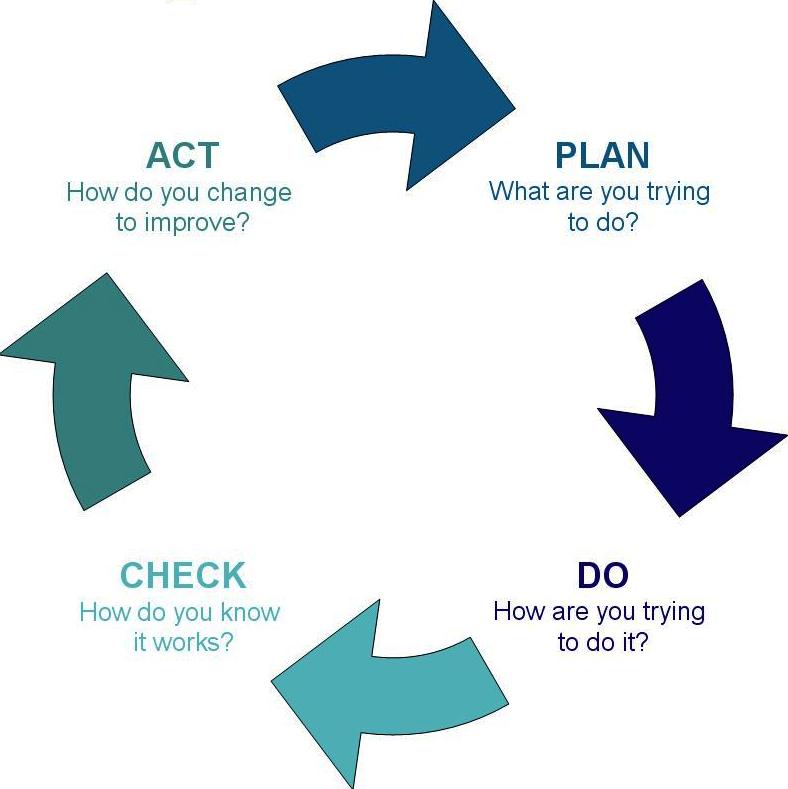 Role of Students in QA system
Internal QA system at HEIs:
Part of governance body at HEI (Senate, Faculty board, SU, …)
Part of advisory body (QA Council, Board, Centre)
Participate in evaluation of QA system/procedures at
Institutional level
Programme level
Role of Students in QA system
External QA system
Part of ASHE Accreditation Council
Part of experts panel (re-accreditation panel, audit panel)
2. Study programmes
Focus markers: 
Enrolment quotas – pass rate
Learning outcomes and assessment 
Allocation of ECTS credits
Proposing new study programmes and revision of the existing study programmes
Teaching methods
Internship

Questions addressed to: management, heads of departments, teachers, QA department, working group that compiled the self-evaluation etc.
3. Students
Focus markers: 
Admission criteria
Mentorship
Assessment
Alumni – track of the employability
Informing the public
Participation in decision-making processes and feedback about the measures implemented on the basis of their suggestions

Questions addressed to: students, teachers, management etc.
4. Teachers
Focus markers: 

Number and qualifications of teachers
Encouraging development of teachers
Teaching workload




Questions addressed to: teachers, management etc.
5. Professional and Research Activity
Focus markers: 

Priorities and procedures for expert and research activities
Cooperation with industry, businesses, S&ME 
Advisory and professional activities



Questions addressed to: teachers-researchers, assistants, management etc.
6. Mobility and International Cooperation
Focus markers: 

Mobility of students
Mobility of teachers/researchers 
International networks, projects and cooperation



Questions addressed to: management, students, teachers/researchers, representatives of international cooperation office, etc.
7. Resources
Focus markers: 

Resources: equipment, classrooms, laboratories etc.
Development of non-teaching staff
Equipment - in accordance with recognized international standards
Library, e-resources
Financial stability and transparency

Questions addressed to: management, non-teaching staff, etc.
Tour of facilities
REPORTS
Re-accreditation-outcomes
OUTCOMES IN PREVIOUS RE-ACCREDITATIONS
2010/2012 - Outcomes


Accreditation granted to 30 HEIs
Letter of expectation issued to 16 HEIs and 5 study programmes
Accreditation recommendation to revoke the licence for 4 HEIs/ appeal procedure underway
Revoke licence to 11 dislocated study programmes
Strengths
ASHE is a member of ENQA and EQAR

External quality assurance procedures in line with the ESG, as well as European and international best practices

Public call for experts (peer reviews)

Foreign reviewers in the panels

Business representatives and students included in the Management Board, Accreditation Council, and review panels

NGO representative member of the Accreditation Council 

Accreditation reports and decisions are public
Strengths
Fair and equitable treatment of all stakeholders (public, private, new or traditional HEIs)

Involvement of all stakeholders in implementing changes and carrying out activities

Public discussions with all stakeholders

Public forum – ASHE website

ASHE documents are public (standards, criteria & procedures)

The Ministry clearly committed to independence of the national agency
Strengths
Surveys

Confidentiality Statement – ASHE staff

Confidentiality and Conflict of Interest Statement (everybody participating in external QA procedures)

Accreditation Council Ethical Code

No gifts from HEIs, no paid lunches or dinners from HEIs (members of peer-reviews) – written procedure

ASHE annual report is public
Challenges and Future
Further development of external QA procedures in line with the implementation of National Qualification Framework

Shift from "inputs" to "outputs" /more focus on learning outcomes and employment of graduates

Thematic reviews of "burning issues" in Croatian HE: doctoral education, learning outcomes…

Support to evidence-based policy making: focus on data collection
Challenges and Future
Help our HEIs to enhance their position in EHEA and worldwide (mobility, cooperation with business)
Further support to development of quality culture: workshops, reports…

Strengthen regional and international cooperation
Thank you
Thank you for your attention!
https://www.azvo.hr/index.php/en